osce.org/odihr/gender
Compendium 
of Good Practices for Advancing Women’s Political Participation 
in the OSCE Region
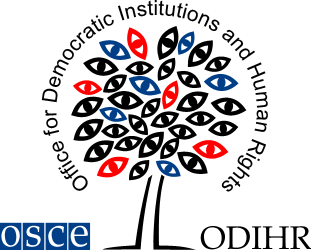 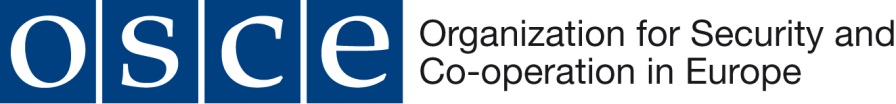 Development of the Compendium
Prepared by ODIHR to mark the 20th anniversary of the Beijing Platform for Action.  

Lead drafter: Meg Munn, former Member of Parliament and former Minister for Women and Equality of the United Kingdom.

Discussed during ODIHR Expert Meeting in May 2015 in Warsaw, gathering gender experts, politicians, MPs, academia, and civil society from across the OSCE region as well as representatives of the CoE Gender Equality Commission. 

Reviewed by different organizations (Stockholm University, Russian Academy of Science, Inter-Parliamentary Union, UN Women, European Institute for Gender Equality (EIGE), OSCE High Commissioner on National Minorities, OSCE Field Operations and NGOs.
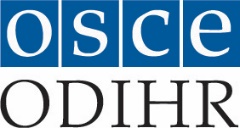 Beijing Platform for Action: 30 per cent of women in decision making
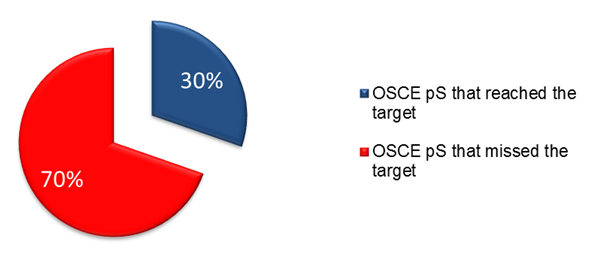 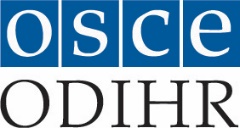 Top five barriers for women and men to enter politics
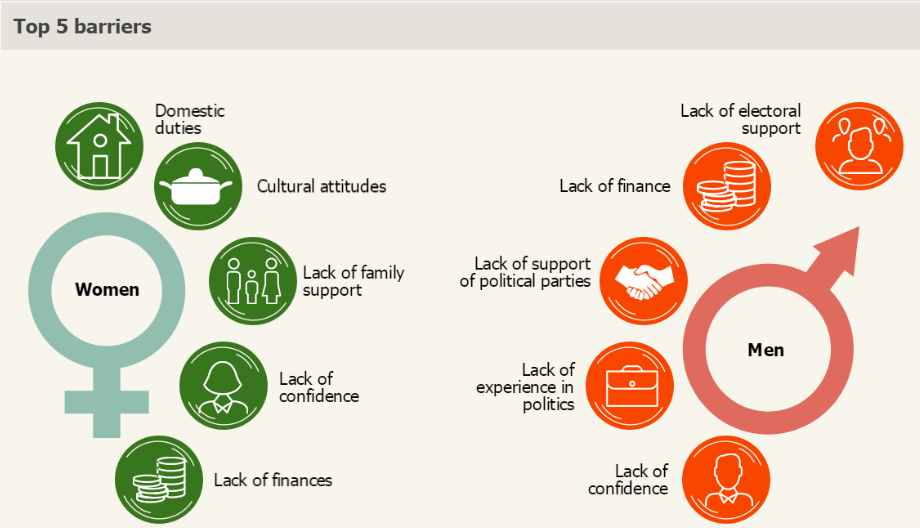 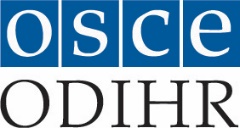 Creating gender sensitive culture inside political parties
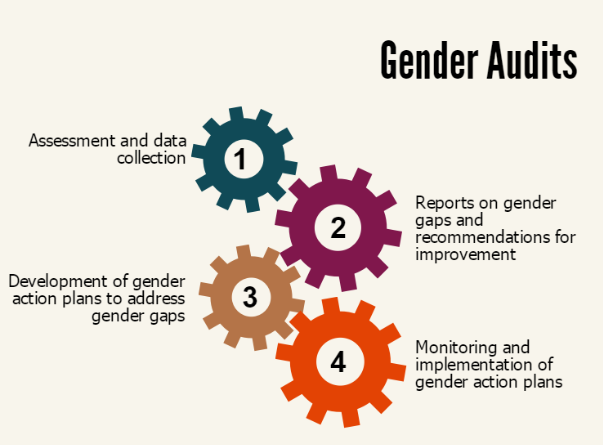 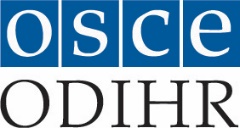 Women and elections: barriers and solutions
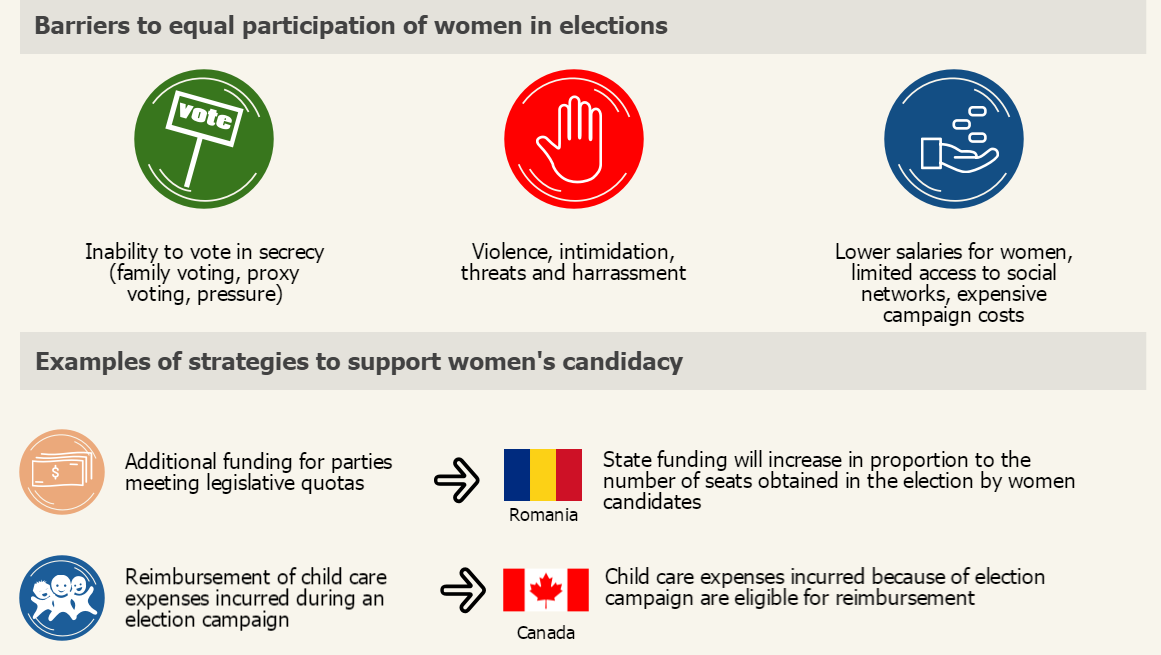 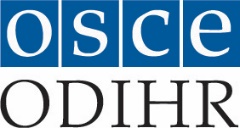 Women and local politics
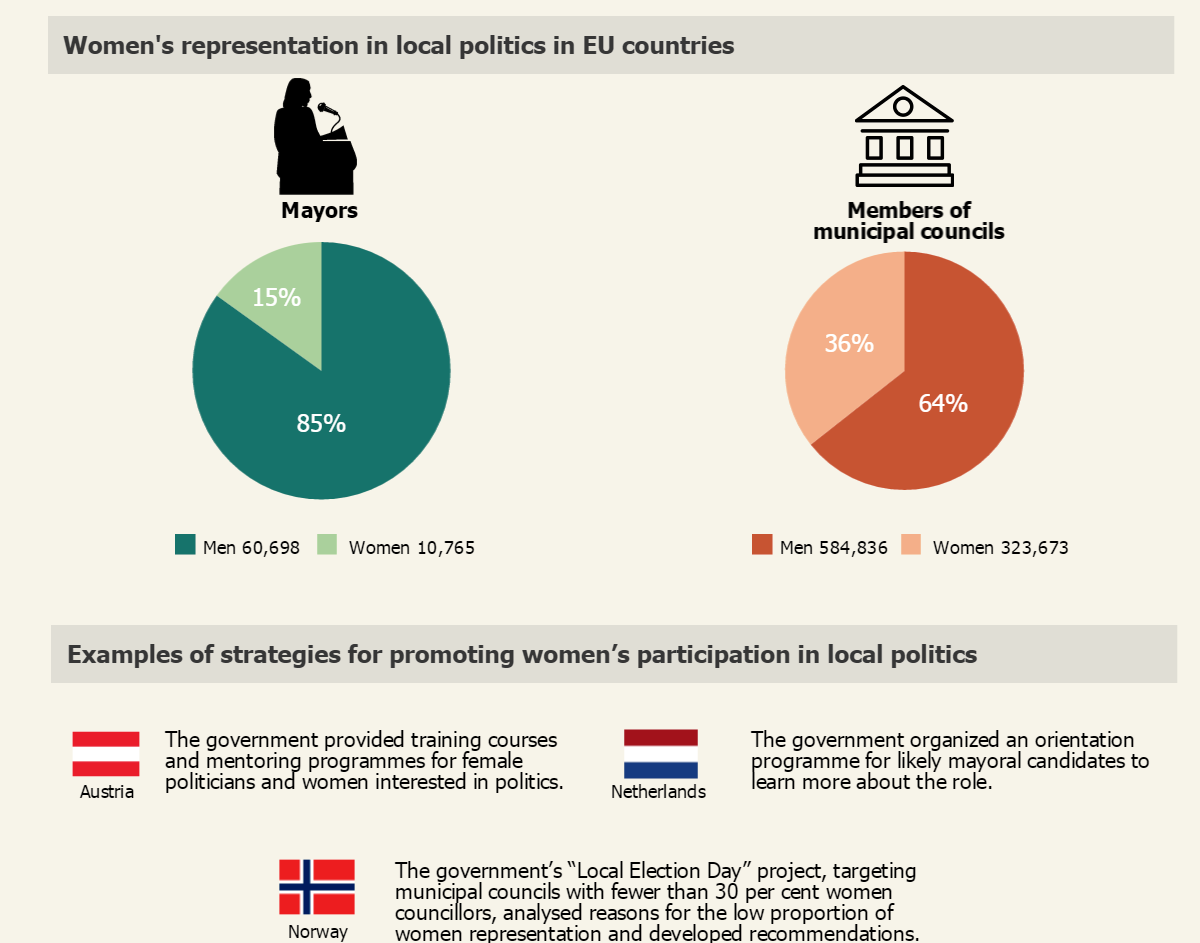 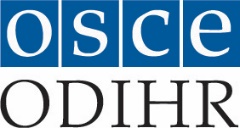 Women in parliaments: continuing challenge
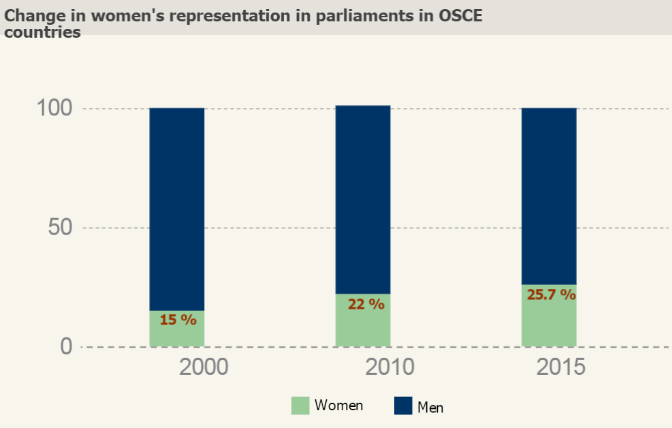 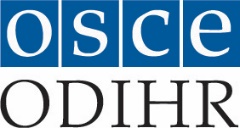 Recommendations
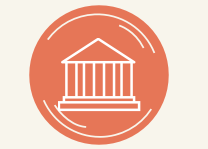 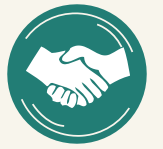 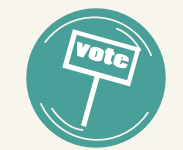 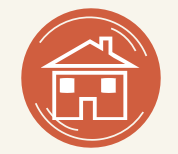 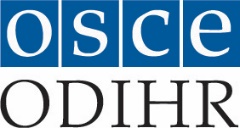 The Compendium is:
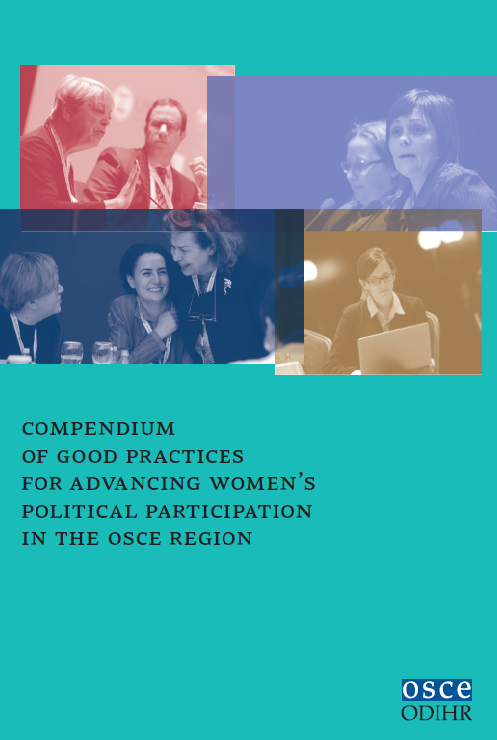 Available on ODIHR’s web page in English and Russian language, at osce.org/odihr/gender

Presented and disseminated in the upcoming events.

Used by OSCE structures, international/regional organizations, MPs, politicians, gender institutional mechanisms/governments, civil society organizations, academia.
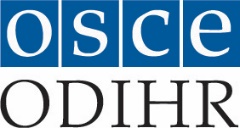 Thank you!
Ajla van Heel
Gender Adviser
Ajla.vanHeel@odihr.pl
OSCE/ODIHR
Office for Democratic Institutions 
and Human Rights

ul. Miodowa 10
00-251 Warsaw
Poland
www.osce.org/odihr/gender
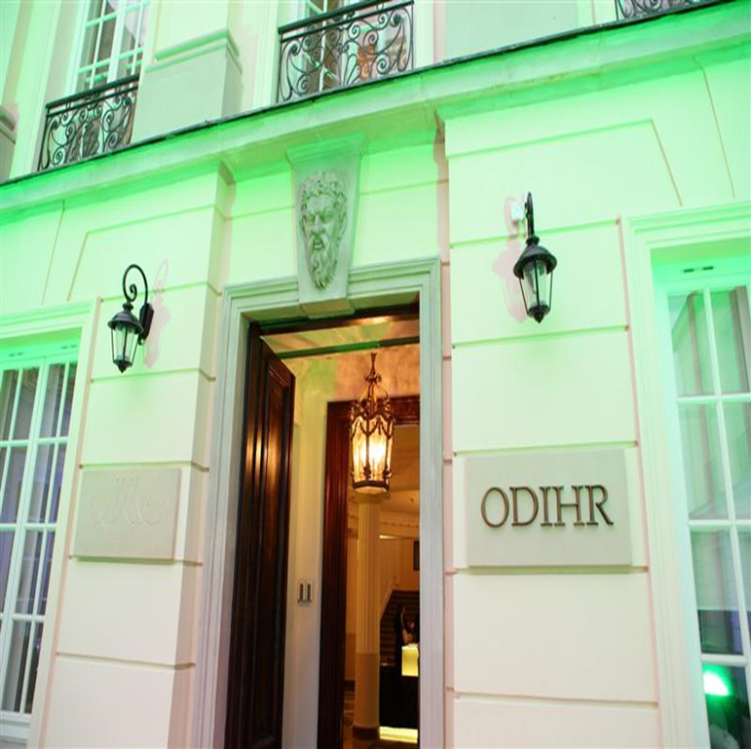 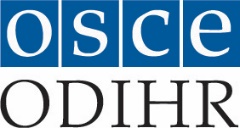